Motivational Music 8:00 a.m.
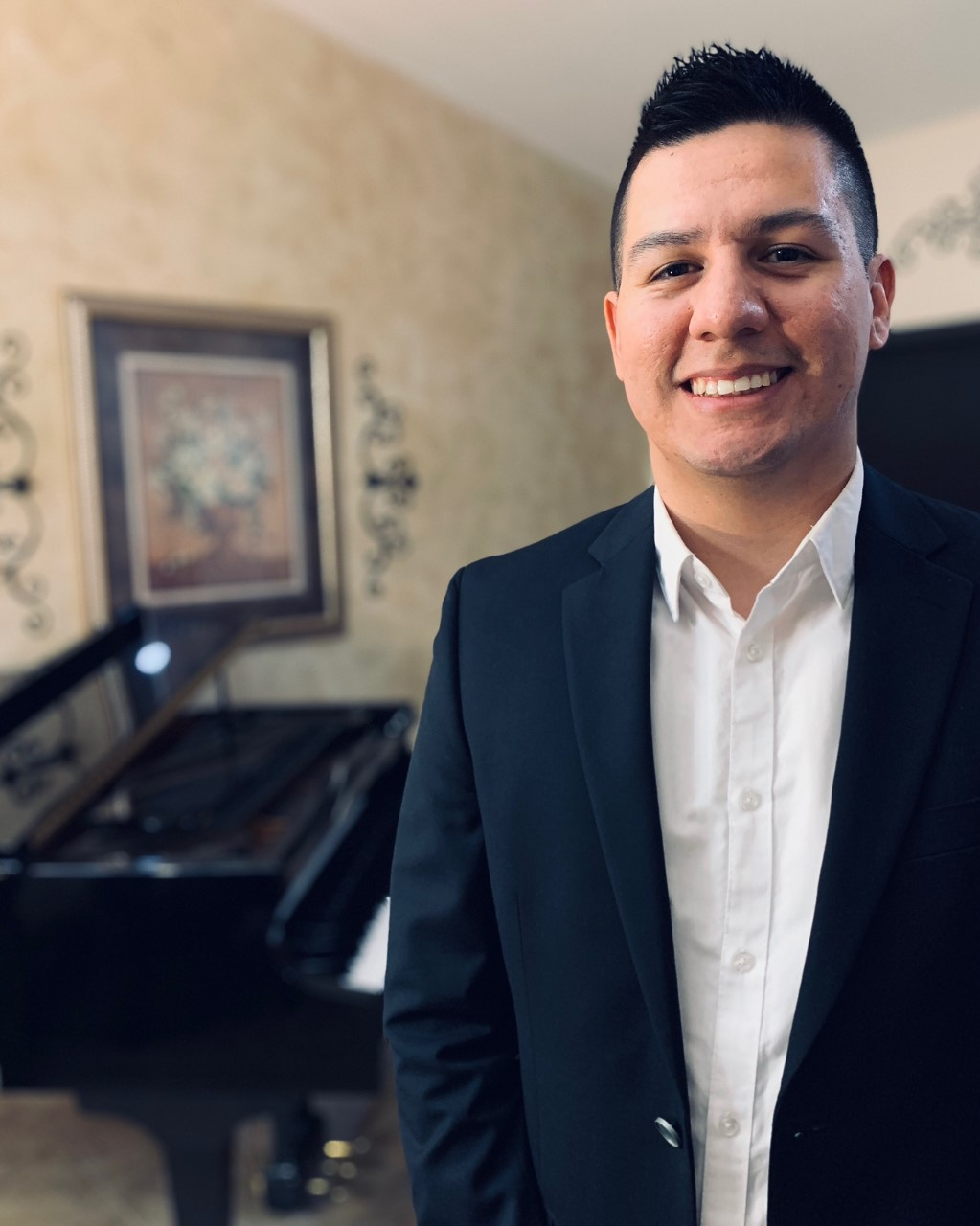 Alfonso Olachea
School Counselor 
La Quinta High School
Desert Sands Unified School District




THANK YOU FOR YOUR SERVICE!
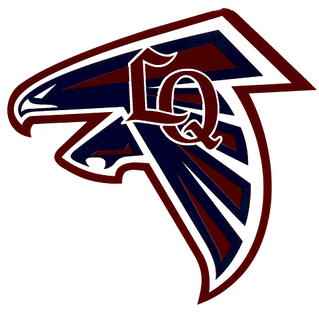 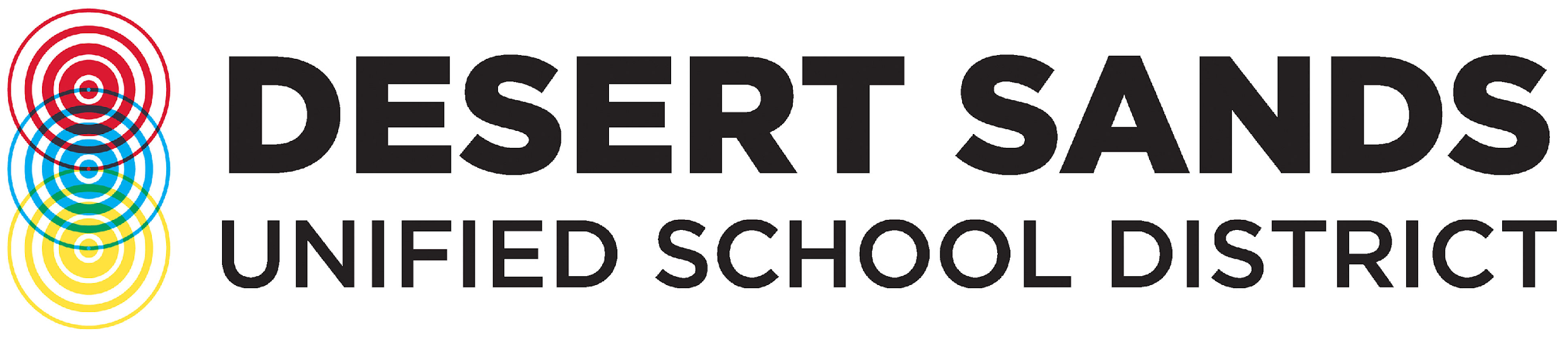 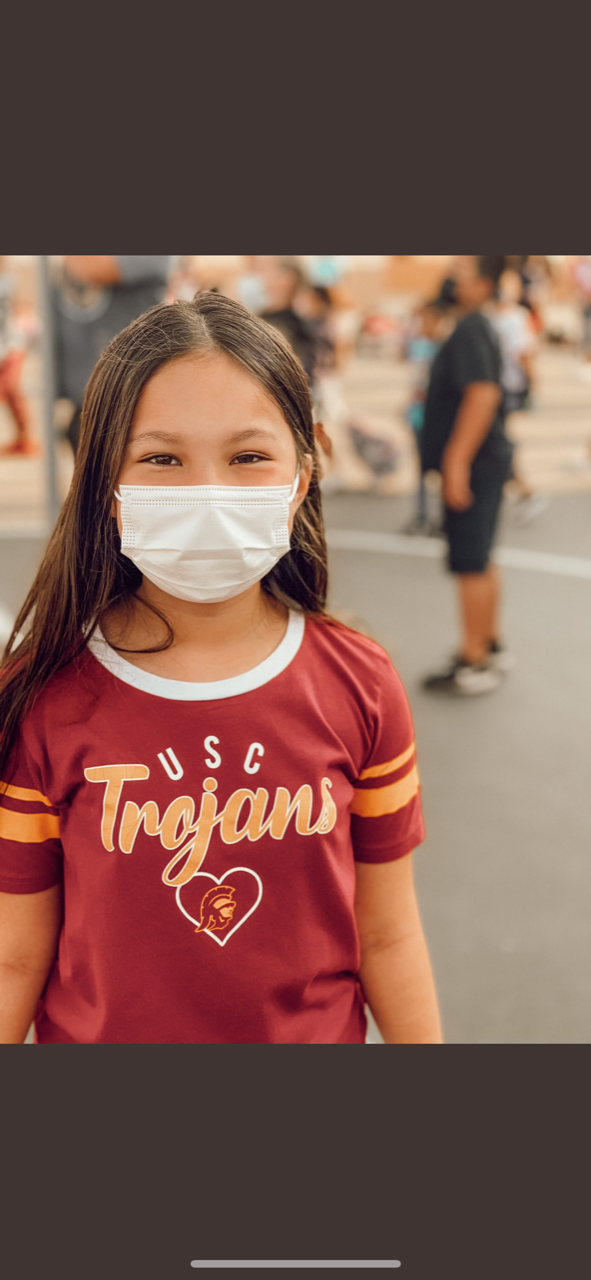 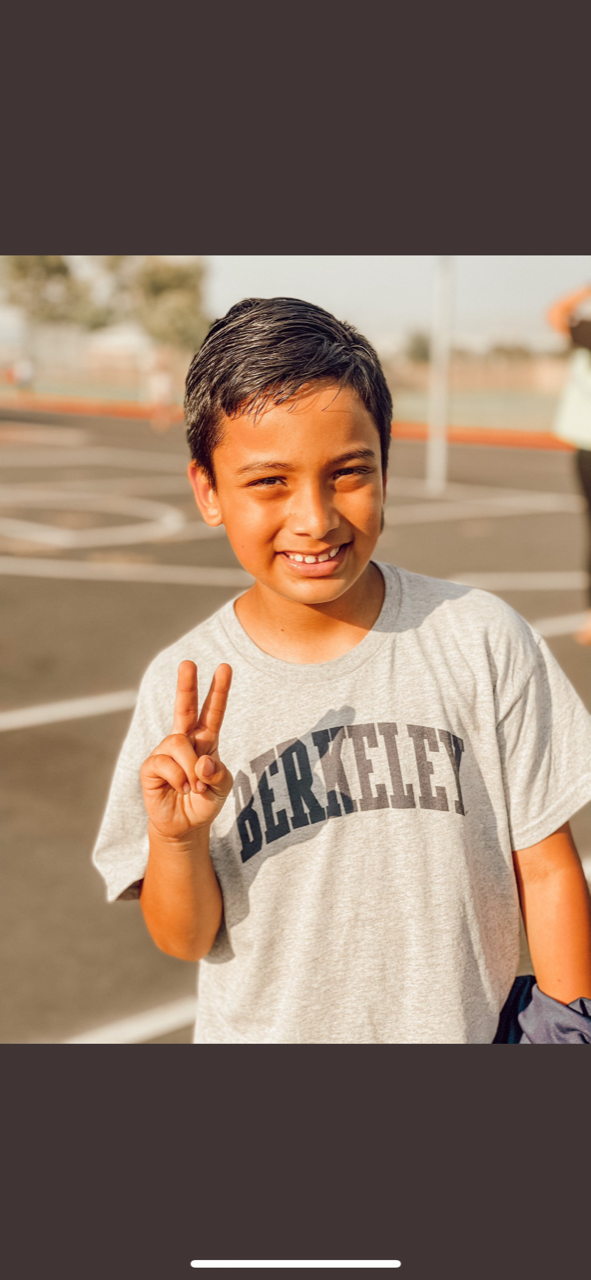 Welcome
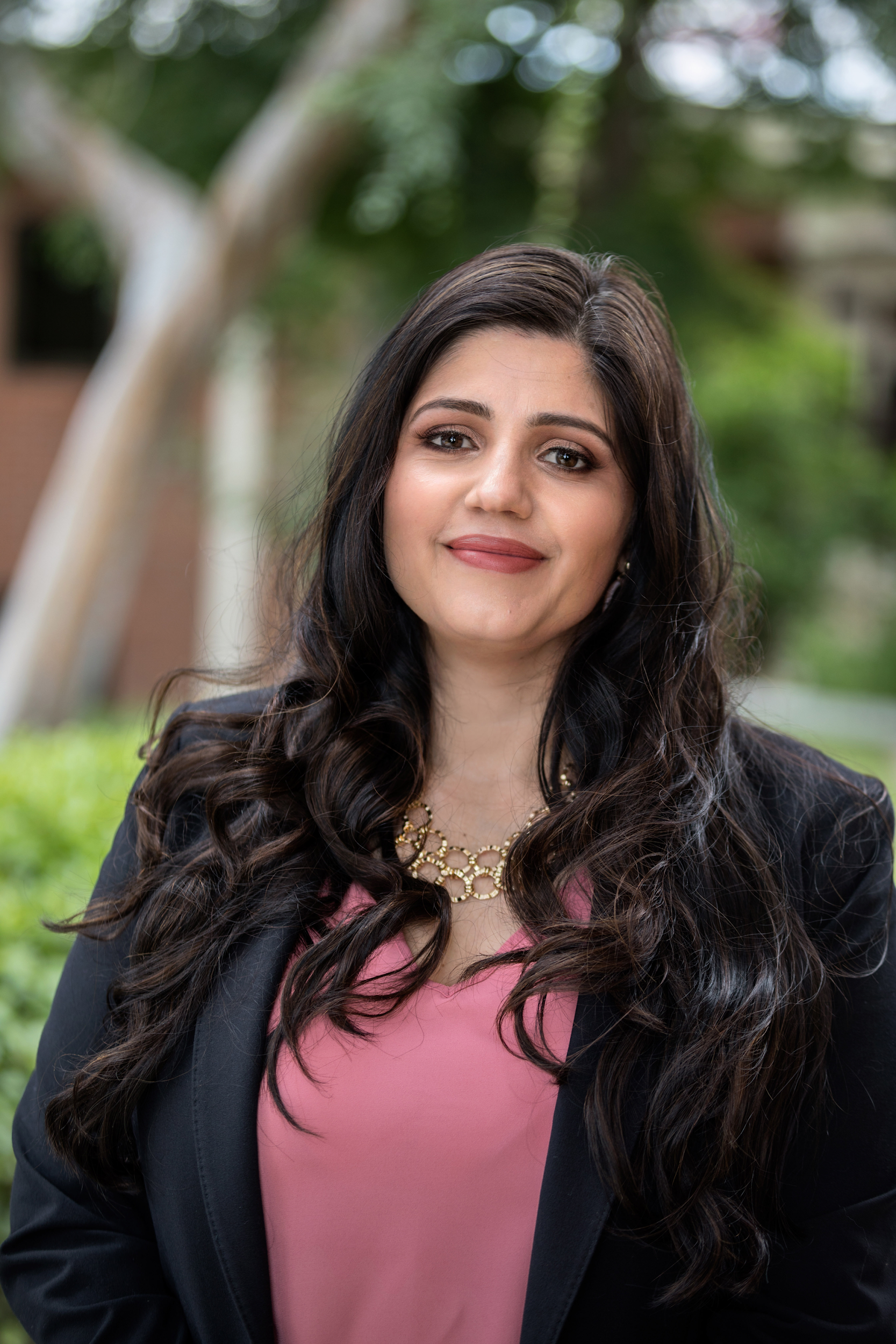 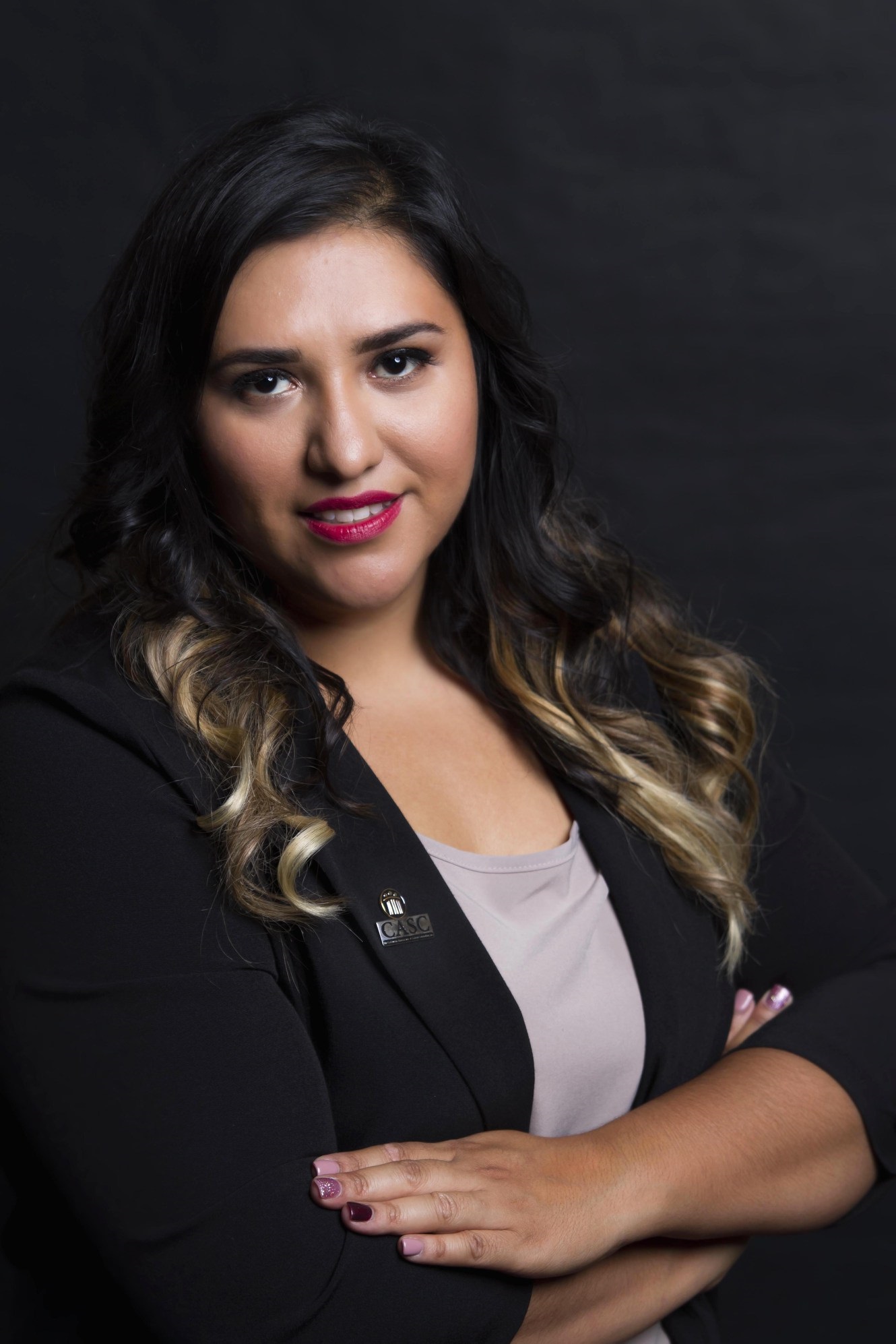 Dr. Yuridia Nava
Coordinator
College and Career Readiness
Catalina Cifuentes
Executive Director
College and Career Readiness
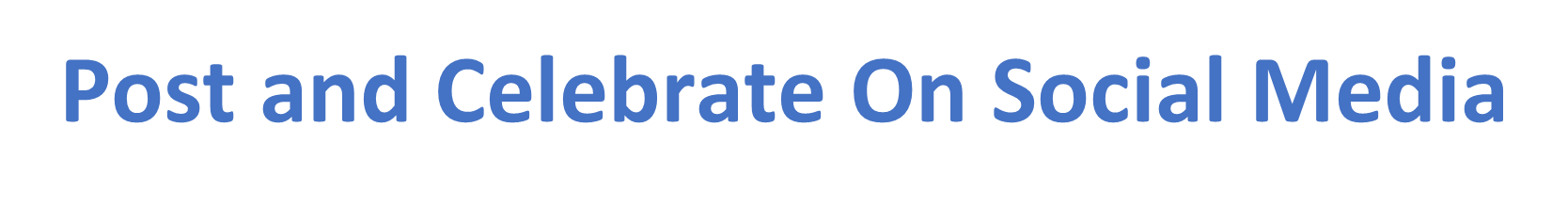 Use #SCLN2021 for a chance to win a DoorDash gift card!
@RCOE                     
   @RCECUS                @riverside_coe
LETS CELEBRATE OUR WINNERS 
FROM DAY 1
Amanda @Cottonwood Hemet USD
Lupe Mares- Desert Sands Unified
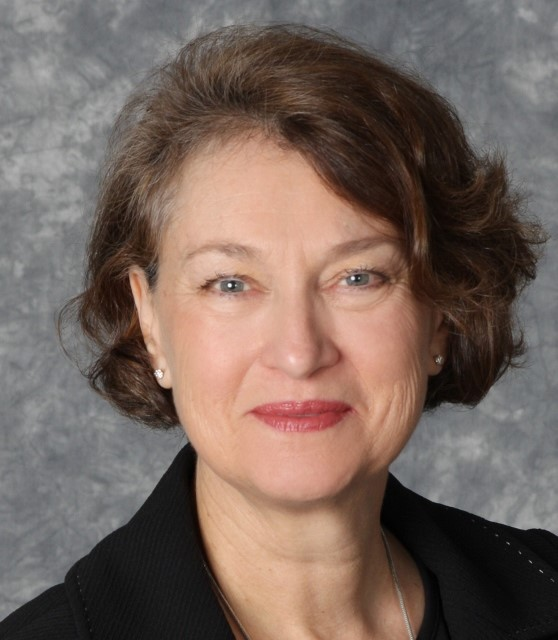 Dr. Carolyn Stone
ASCA Ethics Chair 
University of North Florida
Professor of Counselor Education
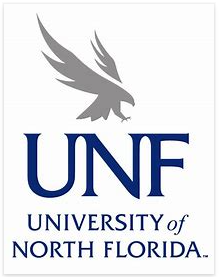 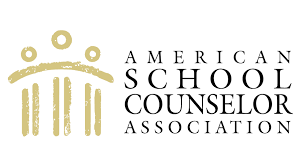 Personal Statement and UC PIQ Support for Class of 2022
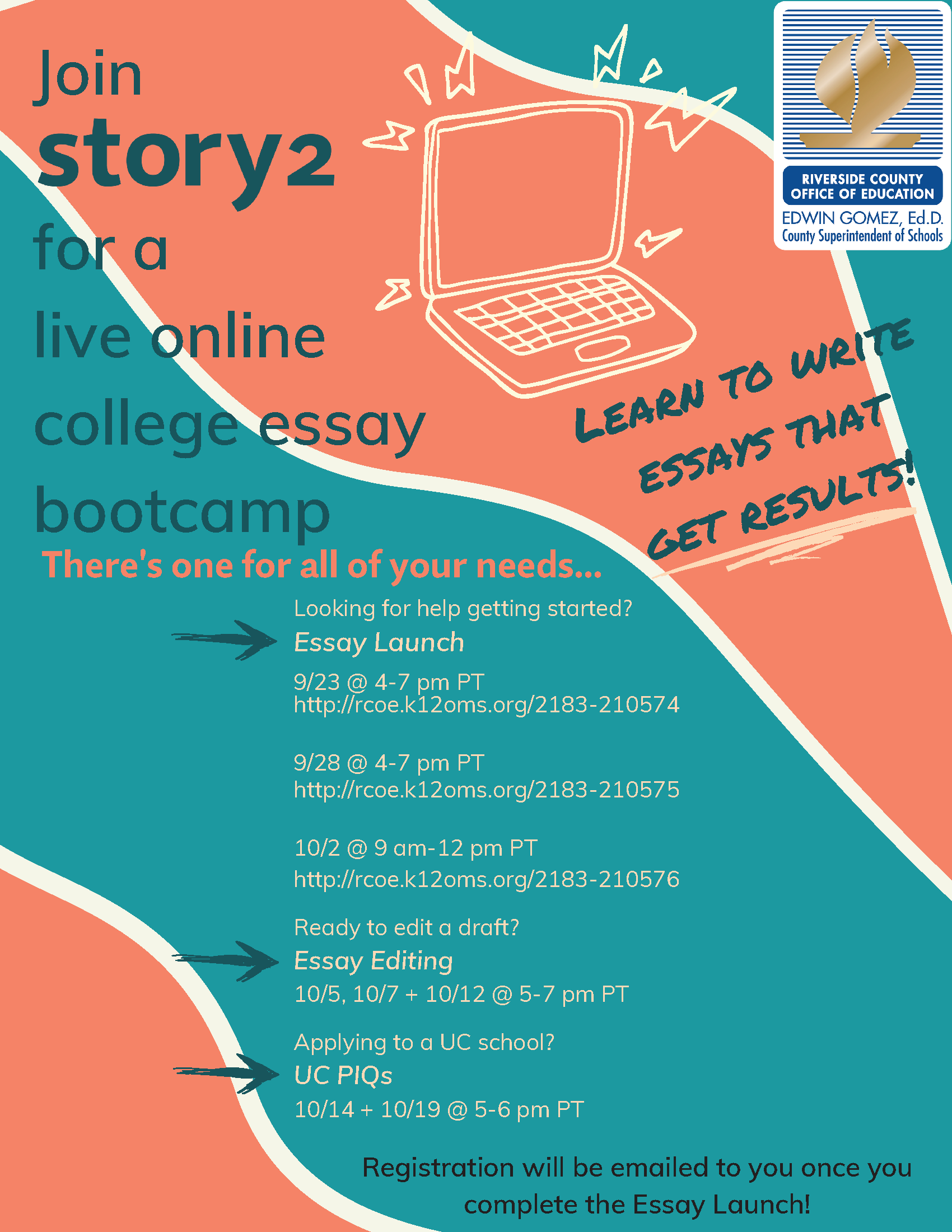 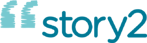 October 2nd
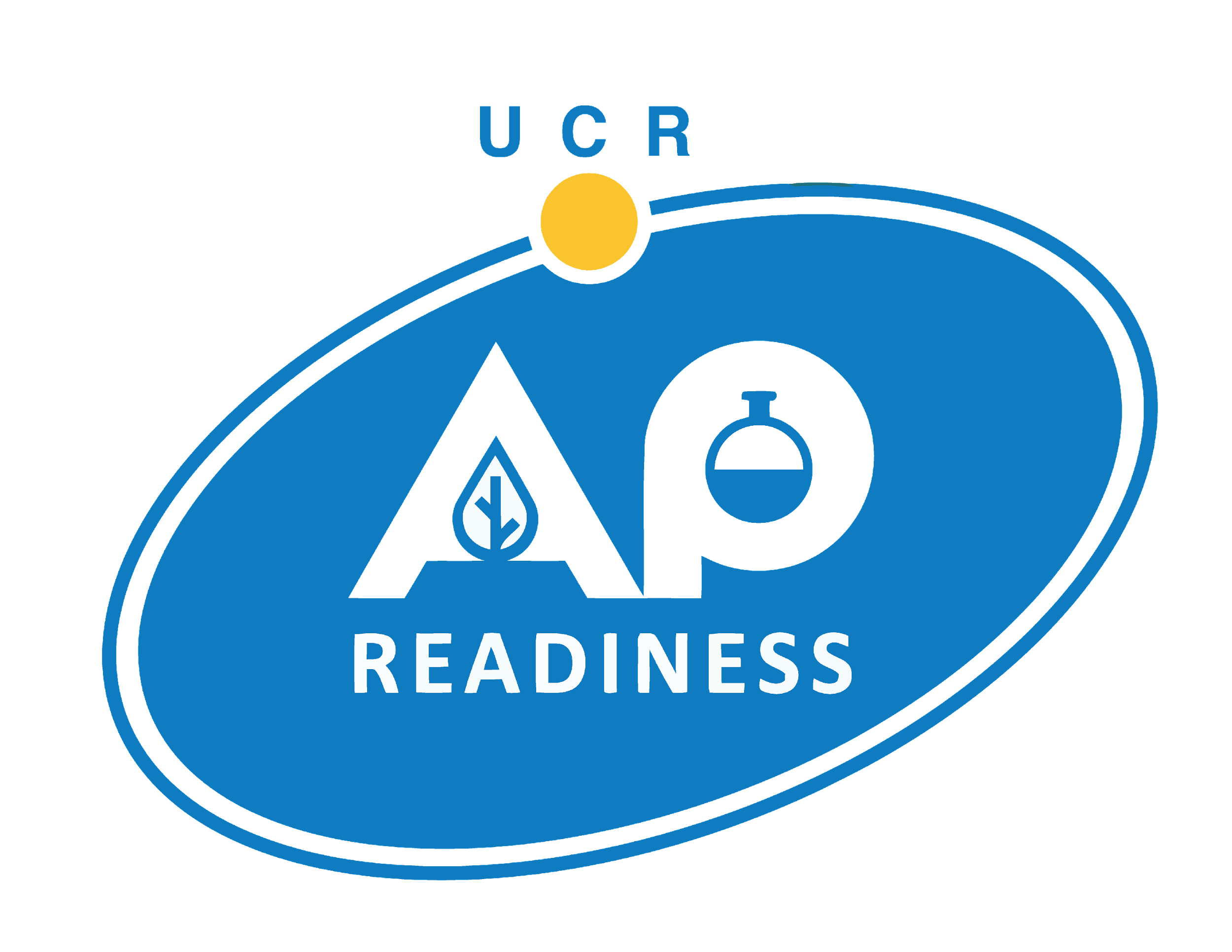 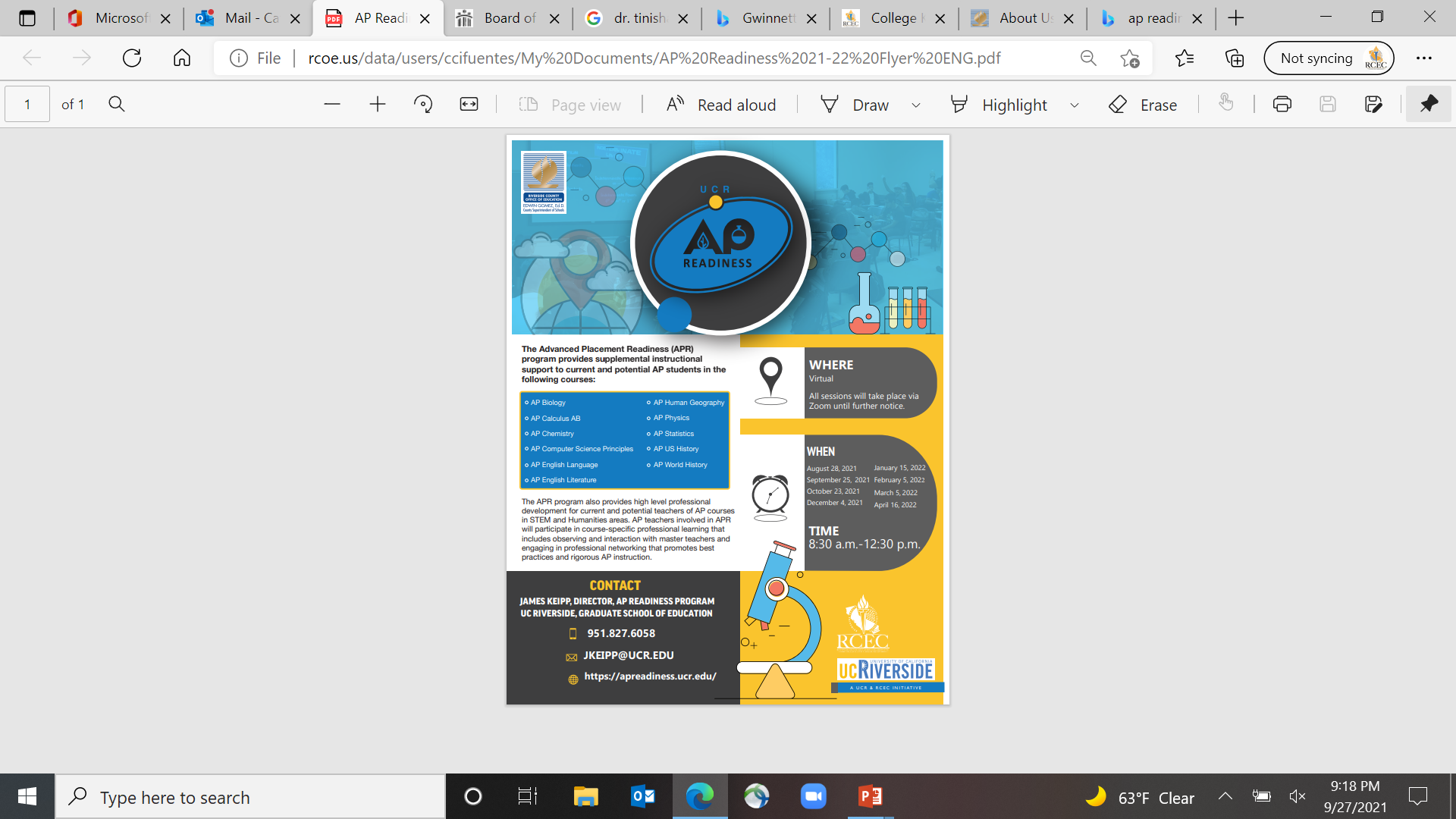 https://apreadiness.ucr.edu/
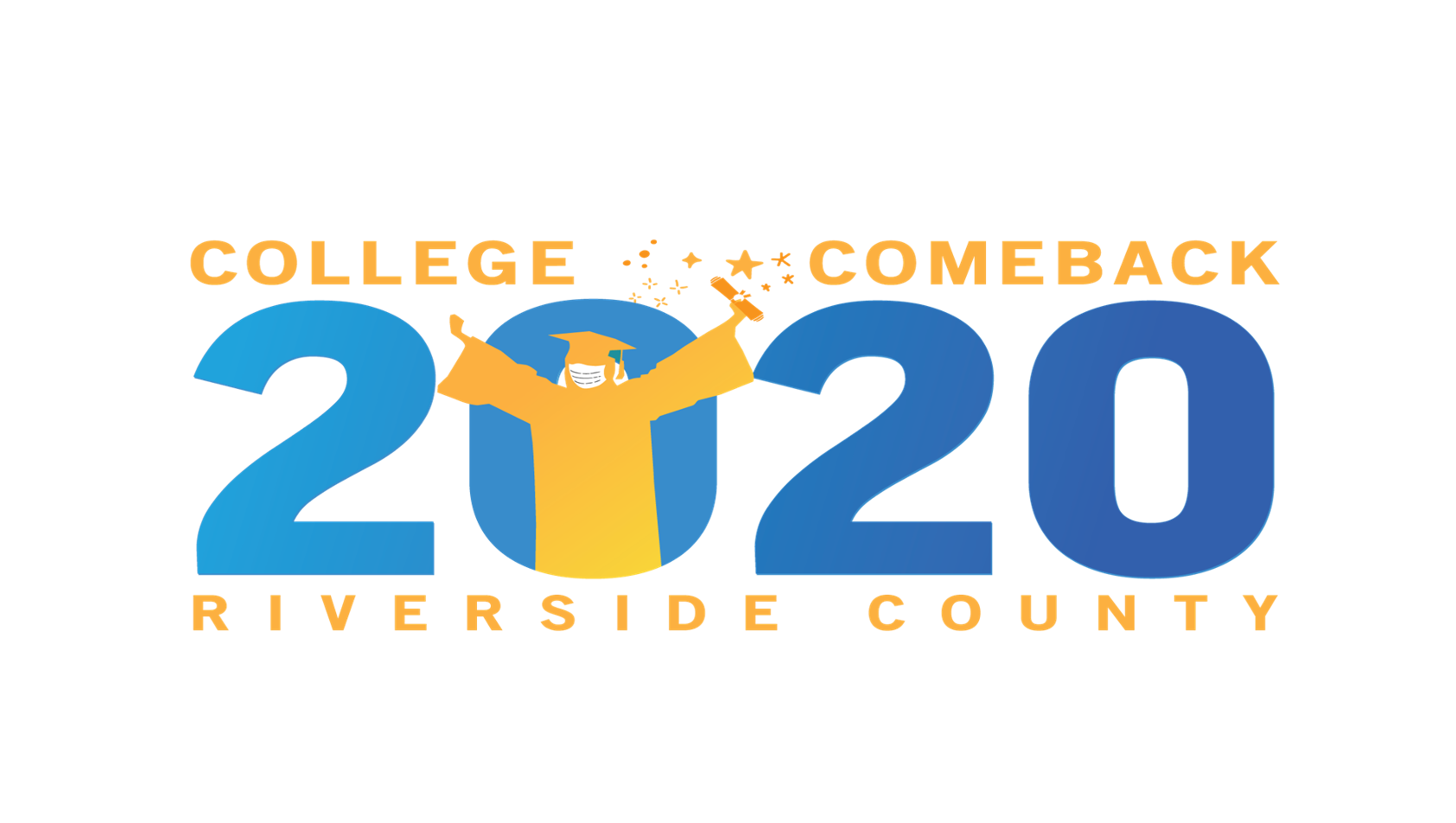 https://a.flexbooker.com/reserve/collegecomeback#chooseService
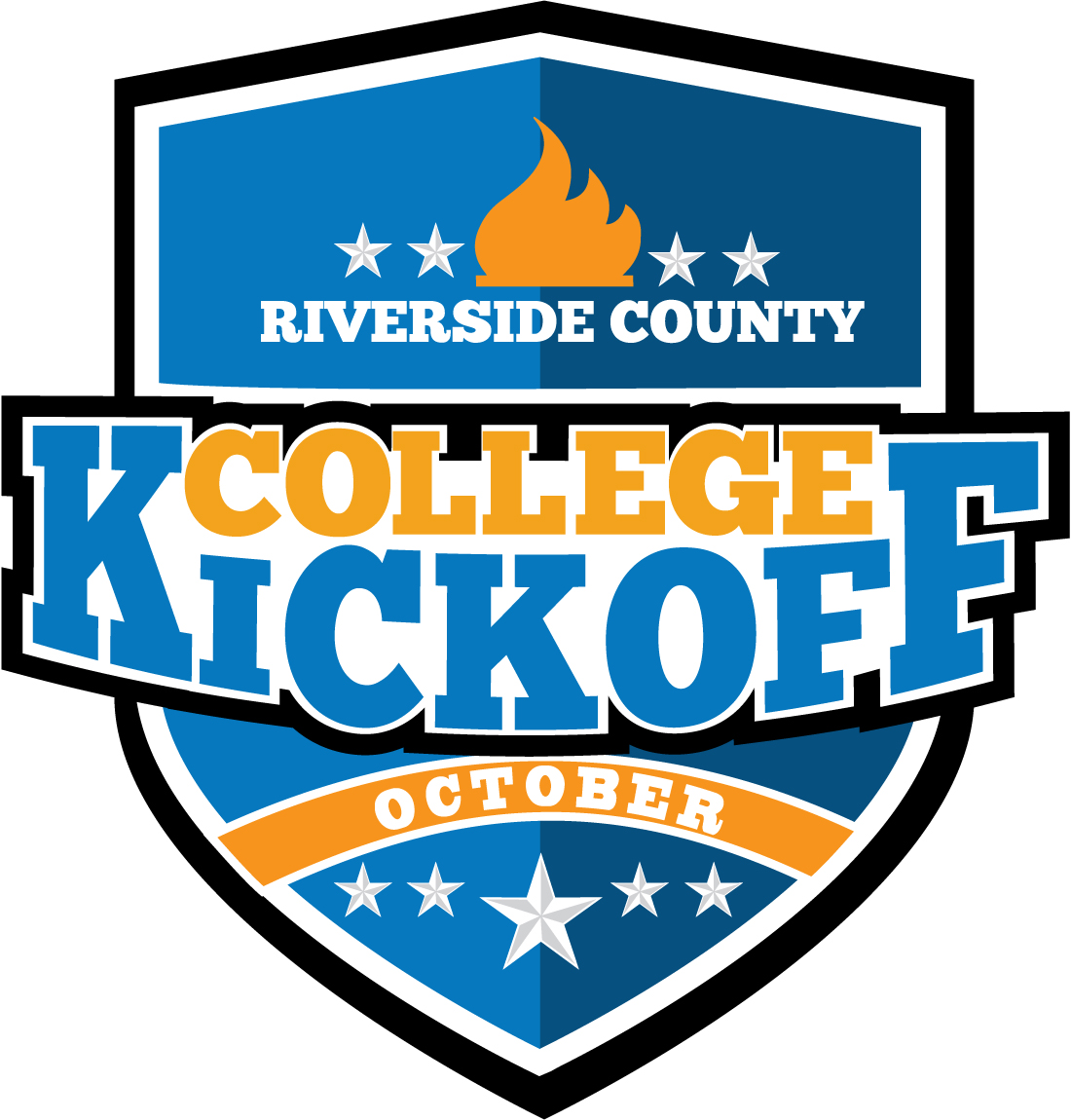 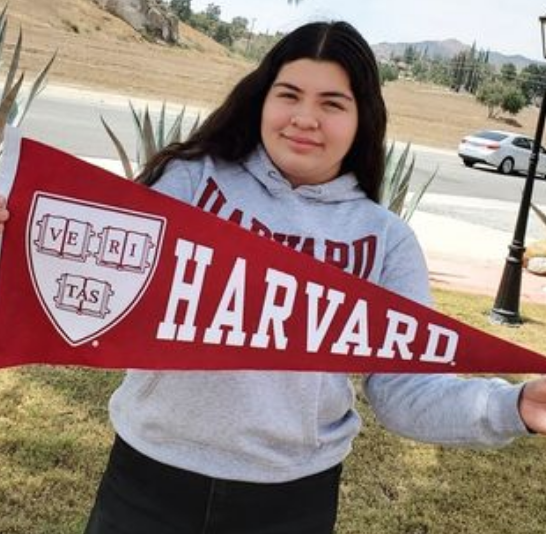 http://www.rcec.us/college-kickoff
Network Session Tips & Tricks
•All sessions are being recorded so that others may listen at a later time and will be uploaded to the Sched App through October 29, 2021 and then be moved to the RCEC website. For directions on how to make a FREE account on the RCEC website to access all materials and resources, please visit the MAP section of your Sched app.

•Since all participants have been muted, please use the Q&A and chat features to enter your questions.

•Each breakout session is 60 minutes including the Q&A so if we don’t get to your question, please submit it in the chat and we will try to send out an FAQ with the answers.

**Every effort has been made to ensure the security of this webinar from “zoombombers” but in the event that we experience that, we will resume as soon as the technical difficulties have been resolved.**
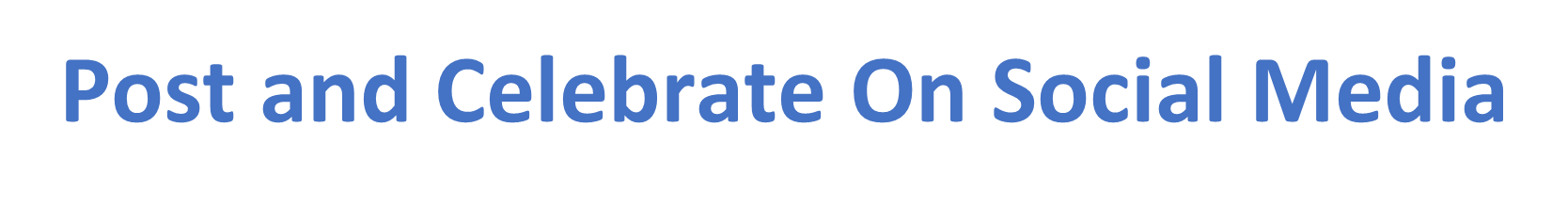 Use #SCLN2021 for a chance to win a DoorDash gift card!
@RCOE                     
   @RCECUS                @riverside_coe
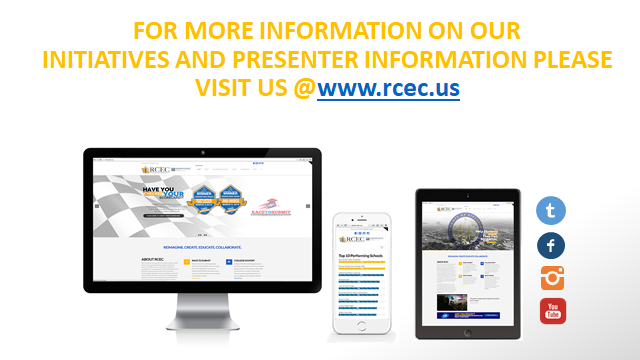